THE
Your Unit 
Patch / Crest 
Here.
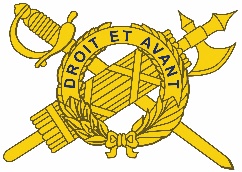 IG UPDATE
Volume 22-5, April 2022
IG Update 22-5: Guidance on Army Directive 2022-06
On 19 April 2022, the Secretary of the Army signed Army Directive 2022-06, which provides updates to parenthood policies that will reduce impediments to advancing an Army career while also having a family. This directive applies to all RA, ARNG, ARNGUS, and USAR Soldiers, and includes distinct policy changes on topics such as body composition, physical fitness testing exemptions, uniforms, operational and training deferment, PME, and FCPs. Postpartum Body Composition Exemption/ABCP:
Extended from 6 to 12 months postpartum.
All postpartum Soldiers who do not meet Army body composition standards after 12 months will be entered into the ABCP. 
Soldiers undergoing IUI will receive a 30-day exemption from ABCP, while Soldiers using ART will receive a 90-day exemption per cycle.
Physical Fitness Testing Exemptions:
Exempt from taking a record physical fitness test while pregnant and for 12 months postpartum.
Exempt from other regular unit physical readiness training requirements (aside from P3T) for 180 days postpartum.
Uniforms: 
Commanders and supervisors will not require Soldiers to wear ASUs/AGSUs while pregnant and 365 days postpartum. 
Pregnant and postpartum soldiers may wear the maternity ACU trousers with non-maternity ACU or IHWCU coat.
Under senior mission commander authority, Child Development Facilities may be designated as “No Hat, No Salute” areas.






























Operational and Training Deferments:
Applies to all Compos, all new primary caregivers (adoption, custody, single Soldiers, etc.) when new child is a minor, and continuous duty away from the home.
Increased deferment period to 12 months for deployments and specified field/TDY requirements; limited exceptions up to 24 months.
Other than rescheduled or excused absences due to approved parental leave, this deferment does not exempt RC Soldiers from attending UTAs at their normal duty station, medical readiness appointments, or annual training (if within commuting distance).  
PME:
Temporary profiles for fertility/pregnancy/postpartum will not restrict eligibility for officers and warrant officers to attend/graduate from PME.
Maternity/other convalescent leave will be granted for any birth/perinatal loss event during a PME course, but it does not exempt a Soldier from completing course requirements not explicitly waived by the pregnancy profile. 
Enlisted Soldiers are not required to attend mandatory PME courses during the first 365 postpartum.
All Soldiers who attend PME are exempt from body composition requirements up to 365 days after pregnancy ends.  
Lactation Accommodations: Commanders will provide lactation breaks and a dedicated space (other than a restroom) for lactating Soldiers.  


































Fertility Treatment:
Soldiers undergoing any fertility procedure using ART will receive a fertility profile for the duration of each treatment cycle (~90 days).
While undergoing fertility treatment, both members of a dual-Army couple will be stabilized from PCS and deployments for up to 365 days from the date of the first appointment.
Soldiers who choose to begin fertility treatment may also be eligible for compassionate reassignment to installations where treatment is available. 
Birth Event and *Perinatal Loss:
Soldiers who experience a birth event or pregnancy loss will also receive up to 42 days of convalescent leave in accordance with DHA recommendations for physical/emotional recovery; spouses to receive up to 21 days. 
ARNG/ARNGUS/USAR Soldiers will be authorized up to six excused and unpaid UTAs after conclusion of pregnancy. (These convalescent  periods are in addition to any authorized parental leave period described on page 1-2)
Family Care Plans:
Soldiers will not be required to use the long-term guardianship provisions of FCPs to meet short-term, unforeseen childcare requirements or for routine military duties occurring outside normal duty hours.
In cases where training and operational requirements allow a Soldier’s absence, the Soldier will not be charged ordinary leave if remaining in the local area to care for their children. 
*See key terms on page 1-2 for further clarification.
References/Resources
Army Directive 2022-06 (Parenthood, Pregnancy, and Postpartum). 
Army People Strategy; Diversity, Equity, and Inclusion Annex
1-1
THE
Your Unit 
Patch / Crest 
Here.
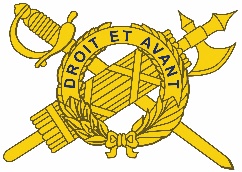 IG UPDATE
Volume 22-5, April 2022
IG Update 22-5, Guidance on Army Directive 2022-06
Key Terms:
Conclusion of pregnancy: defined as concluded after one of the following three events: (1) completion of surgical management of pregnancy, (2) medical encounter confirming completed spontaneous abortion, or (3) medical encounter confirming successful medical management of non-viable or viable pregnancy.
Maternity convalescent leave: a 6-week convalescent period for military member immediately following pregnancy and childbirth. It is non-chargeable and begins on the first full day after the date of discharge or release from a hospital following childbirth.
Parental leave: 12 weeks of non-chargeable leave; leave for a member on active duty, of a Reserve Component performing active Guard/Reserve duty, a member of a Reserve Component subject to an active-duty recall or mobilization order in excess of 12 months that begins after birth, adoption of child, or the placement of a minor child with the member for adoption or long-term foster care. Traditional  M-Day ARNG/ARNGUS and USAR birthparents will be granted 12 paid UTAs within the 12 months following a birth; and birthparents are authorized an additional 4 unpaid UTA absences that can be rescheduled.
Perinatal loss: the involuntary loss of pregnancy from conception to birth, including neonatal death up to 28 days of life.
IG Points of Contact

Unit IG Office
Building 1234
Hooah Drive
Fort Swampy LA 55555

Unit IG Website: https:\IG-bla-bla-bla.mil

Unit IG Office Email: IG-bla-bla@mail.mil

Unit IG Hotline: 555-555-5555

Unit IG Office: 555-555-5555
Your Unit Name Here
Commanding General
MG Soldier Q. Public

Command Sergeant Major
CSM Soldier Q. Public

Command Inspector General
LTC Soldier Q. Public

Inspector General NCOIC
SGM Soldier Q. Public
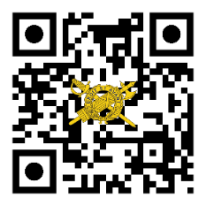 ig.army.mil
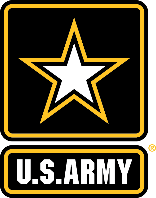 1-2